Parkinson's Disease and Related Disorders
Parkinson's disease (PD) 

2nd commonest neurodegenerative disease, affecting 5 million persons in the world. 
  
It affects men and women of all races, all occupations, and all countries.
 
 age of onset is about 60 years and the frequency increases with aging.
 
 The prevalence will dramatically increase in future decades.
Pathology 

the hallmarks of PD 

 degeneration of dopaminergic neurons in the substantia nigra

 reduced striatal dopamine.

intracytoplasmic inclusions ( Lewy bodies) .
Pathology 

neuronal degeneration with inclusion body formation can also affect 

cholinergic neurons of the nucleus basalis of Meynert (NBM), 
norepinephrine neurons of the locus coeruleus (LC), 
serotonin neurons in the raphe nuclei.
neurons of the olfactory system, cerebral hemispheres, spinal cord, and peripheral autonomic nervous system. 

"nondopaminergic" pathology = nondopaminergic clinical features.
Etiology
 
 Sporadic (unknown cause)             85–90%. 
older patients (>50 years).

environmental factors
   risk with exposure to pesticides, rural living, and drinking well water.
   risk with cigarette smoking and caffeine.

genetic factors            younger patients.
Clinical Features
Tremor

is the most common initial symptom (85% of patients).
 
usually asymmetric, resting tremor and slow (3–5 Hz).

It is typically distal with pronation–supination tremor of the forearm or a pill‐rolling tremor of the finger. 

It may affect chin, lip, or tongue, but head and neck are rarely affected.

 As with other tremors, the amplitude increases with stress and resolves during sleep.
Bradykinesia
 (slowness of movement) 

Symptoms  may include:
 subjective sense of weakness. 
loss of dexterity "message not getting to the limb“.
 fatigability, when performing repeated actions.
Facial bradykinesia
 
decreased blink rate and facial expression (masked face).

monotonal Speech. 

Drooling (especially night time drooling).
Truncal bradykinesia 

slowness or difficulty in rising from a chair or turning in bed

small steps  gait with reduced arm swinging.
 
Freezing, more prominent as patients attempt to navigate doorways or narrow areas and can result in patients getting trapped behind furniture.
In the upper extremities:

small, effortful handwriting (micrographia) 
difficulty using the hand for fine activities (using a key).

In the lower extremities:

scuffing of foot on the ground(Shuffling gait),
Rigidity

an increase in resistance to passive movement about a joint (hypertonia). 
smooth (lead pipe) or oscillating (cogwheeling).

Postural instability

imbalance and loss of righting reflexes.
poorly amenable to treatment and a common source of disability in late disease.
nonmotor symptoms 

commonly precede motor signs

substantial reduction in olfactory function (smell) 

rapid eye movement (REM) behavior disorder (RBD). 
loss of normal atonia during REM sleep.
 patients “act out their dreams” and may kick, hit, talk, or cry out in their sleep.
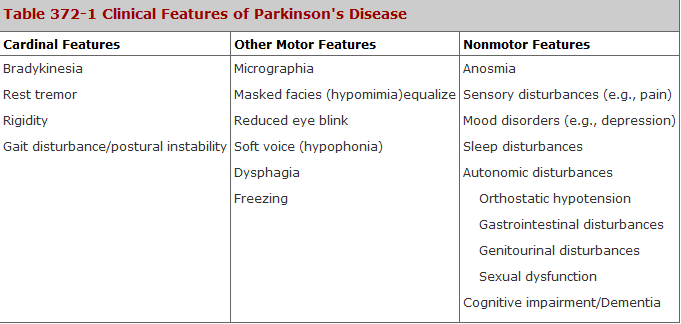 Diagnosis &Differential Diagnosis

Parkinsonism = bradykinesia with rigidity and/or tremor. 

PD is the most common disease  in parkinsonsm group (75% ). 

Old criteria: 2 of 3 (tremor, rigidity, bradykinesia) = 24% error rate.

U.K. brain bank criteria
parkinsonism associated with rest tremor, asymmetry, and a good response to levodopa = accurate in 99% of cases.
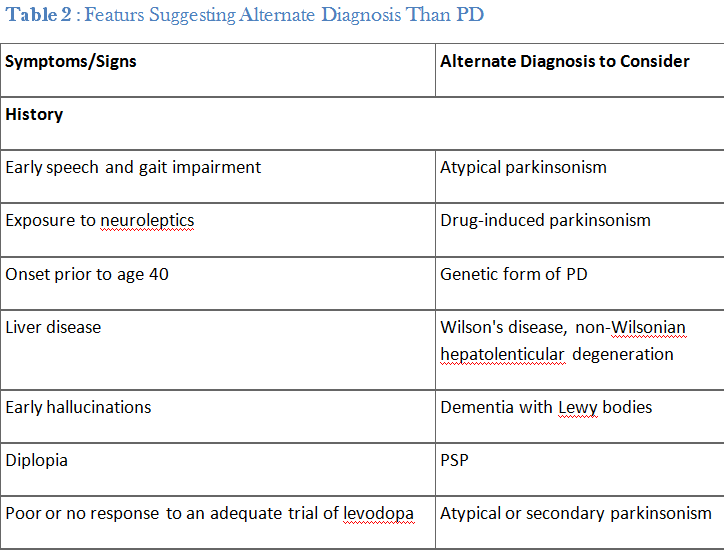 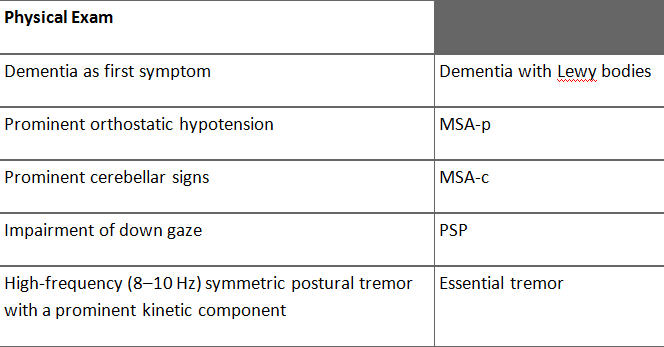 Magnetic Resonance Imaging (MRI)

When clinical presentation does not allow a high degree of diagnostic certainty 
lack tremor
 acute or stepwise progression
 younger than 55 years. 

useful to exclude:

 strokes
Tumors
multi-infarct state
 hydrocephalus
 Wilson disease.
Treatment
Levodopa  (precursor of dopamine) 

administered in combination with a peripheral decarboxylase inhibitor (carbidopa or benserazide)

 most effective symptomatic treatment, almost all patients experience improvement. 

 failure to respond should cause the diagnosis to be questioned
Acute dopaminergic side effects 

(nausea, vomiting, and orthostatic hypotension)

avoided by:
 
gradual titration.
 
additional doses of a peripheral decarboxylase inhibitor (e.g., carbidopa)
 
a peripheral dopamine-blocking agent such as domperidone.
Dopamine Agonists

ergot derivatives:  bromocriptine, pergolide & cabergoline
 (cardiac valvular damage) 

non-ergot dopamine agonists:  pramipexole, ropinirole & rotigotine.

have modest effect on parkinsonism. 
They are longer acting, so less prone to induce dyskinesia.

 For this reason, many physicians initiate therapy with a dopamine agonist.
 
On the other hand, they can be used as adjuncts to levodopa to enhance motor function and reduce "off" time in fluctuating patients.
Acute side effects of dopamine agonists include:

nausea, vomiting, and orthostatic hypotension. 

 Hallucinations and cognitive impairment.
 
Sedation with sudden unintended episodes of falling asleep.

Impulse-control disorders: pathologic gambling, hypersexuality, and compulsive eating and shopping.
MAO-B Inhibitors      Selegiline & rasagiline 

block central dopamine metabolism and increase synaptic concentrations of the neurotransmitter.
 
provide modest antiparkinsonian benefits when used as monotherapy in early disease.

reduced "off" time when used as an adjunct to levodopa in patients with motor fluctuations. 

has a disease-modifying effects, and significantly delayed the time until the emergence of disability, necessitating the introduction of levodopa in untreated PD patients.
COMT Inhibitors      tolcapone & entacapone. 

When levodopa is administered with a decarboxylase inhibitor, it is primarily metabolized by catechol-O-methyltransferase (COMT). 

Inhibitors of COMT increase the elimination half-life of levodopa and enhance its brain availability.
 
Combining levodopa with a COMT inhibitor reduces "off" time and prolongs "on" time in fluctuating patients.
Other Medical Therapies

Anticholinergic Drugs       trihexyphenidyl & benztropine. 

Their major clinical effect is on tremor.
Their use is limited particularly in the elderly, due to their side effects (urinary dysfunction, glaucoma, and cognitive impairment).

Amantadine 
in  early disease it has mild symptomatic effects.
widely used as an antidyskinesia agent in patients with advanced PD.

Indeed, it is the only oral agent that reduce dyskinesia while improving parkinsonian features. 

Side effects include livido reticularis, weight gain, and impaired cognitive function.